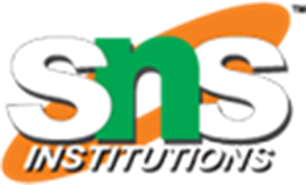 CHAPTER -5
PRINCIPLES OF INHERITANCE- MUTATION
1
INTRODUCTION
Sudden heritable change in genetic material or character of an organism is
known as mutation

Individuals showing these changes are known as mutants

An individual showing an altered phenotype due to mutation are known as
variant

Factor or agents causing mutation are known as mutagens

Mutation which causes changes in base sequence of a gene are known as
gene mutation or point mutation
2
History
English farmer Seth Wright recorded case of mutation first time in 1791 in
male lamb with unusual short legs

The term mutation is coined by Hugo de Vries in 1900 by his observation  in Oenothera

Systematic	study	of	mutation	was	started	in	1910	when	Morgan
genetically analyzed white eye mutant of Drosophila

H. J. Muller induced mutation in Drosophila by using X- rays in 1927 ; he
was awarded with Nobel prize in 1946
3
Characteristics of Mutation
Generally mutant alleles are recessive to their wild type or normal alleles

Most mutations have harmful effect, but some mutations are beneficial

Spontaneous mutations occurs at very low rate

Some genes shows high rate of mutation such genes are called as mutable  gene

Highly mutable sites within a gene are known as hot spots.

Mutation can occur in any tissue/cell (somatic or germinal) of an organism
4
Chromosome Mutations
May Involve:
– Changing the  structure
 - loss or gain
5
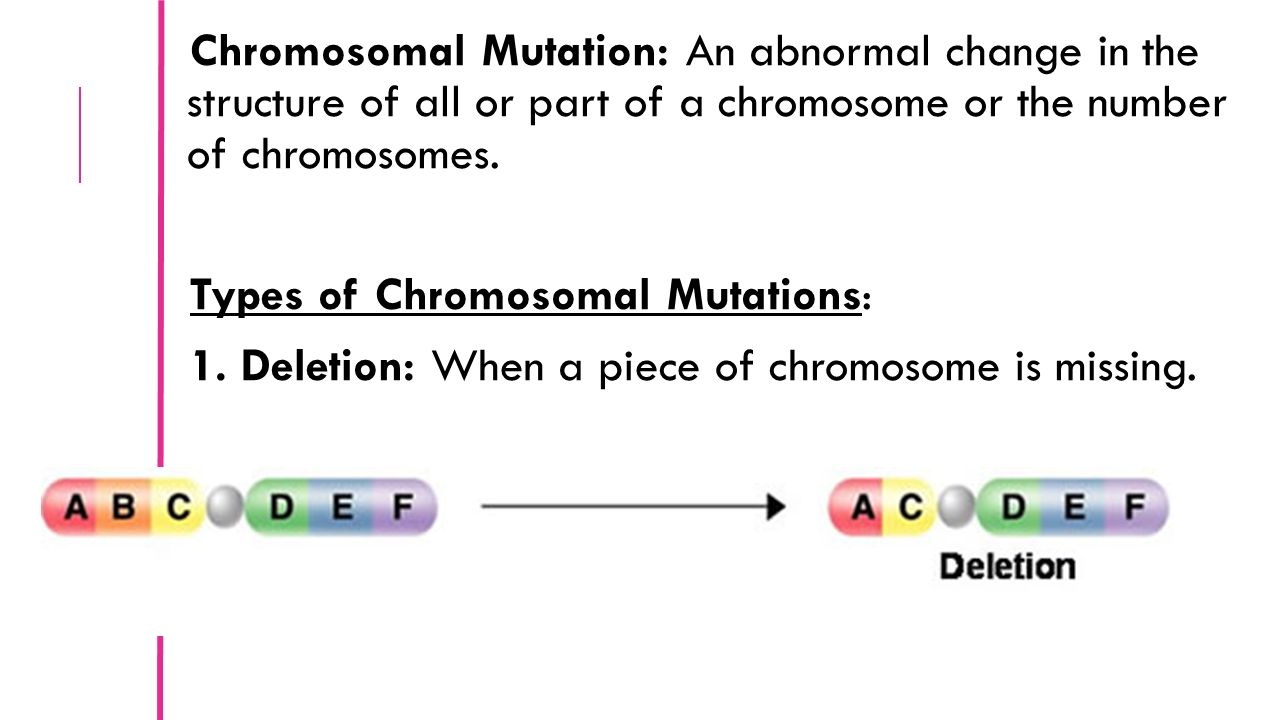 6
TYPES OF CHROMOSOMAL MUTATION
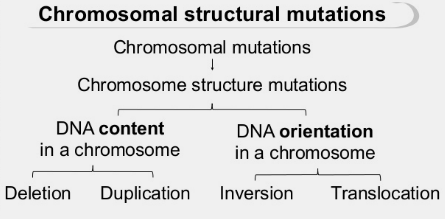 7
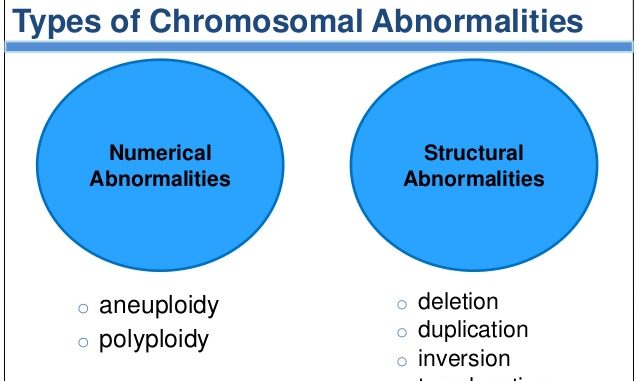 8
Deletion Mutation
Due to breakage
A piece of a  chromosome is lost
9
Inversion Mutation
Chromosome segment
breaks off

Segment flips around
backwards

Segment reattaches
10
Duplication mutation
Occurs when a gene sequence is repeated
11
Translocation mutation
Involves two chromosomes that aren’t  homologous

Part of one chromosome is transferred to  another chromosomes
12
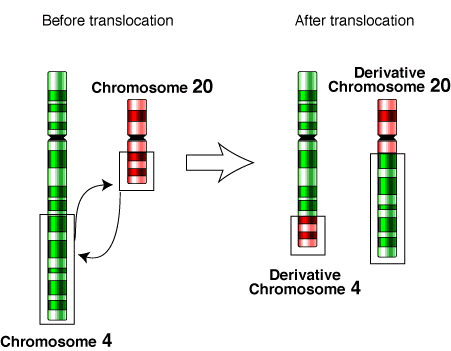 13
14
Non- disjunction
Failure of chromosomes to  separate during meiosis

Causes gamete to have too	many  or too few chromosomes

Disorders:
Down Syndrome –
Turner Syndrome –
Klinefelter’s Syndrome –
15
Non disjunction mutation
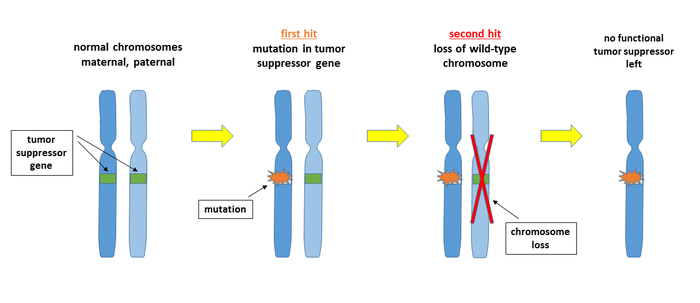 16
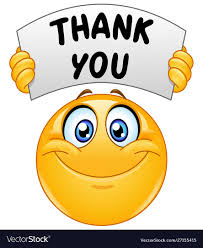 10/10
INTRODUCTION (SCD) / SKILL AND CAREER DEVELOPMENT/ SARASWATHI.R/ENG/SNS ACADEMY
15/6/2020